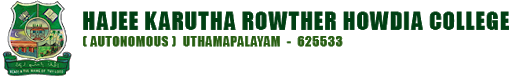 Subject Name : hadithSubject Code : 17uarl32Class : all ug second year language
R.Minnal vizhi
 Assistant Professor of Arabic
Hajee Karutha Rowther Howdia College
HADITH NO 1
عن ابي هريرة رضي الله عنه قال، قال رسول الله صلي الله عليه و سلم: من حنس اسلام المرء تركه مالا يعنيه. حديث حسن. رواه الترمذي و غيره هكذا.
On the authority of Abū Hurayrah, who said: The Messenger of Allah (صلي الله عليه و سلم) said:
"From the excellence of a person's Islam is his leaving alone what does not
concern him."
HADITH NO 2
عن ابي حمزة أنس بن مالك رضي الله خدم رسول الله صلي الله عليه و سلم عن النبي صلي الله عليه و سلم قال: لا يؤمن أحدكم حتى يحب لأخيه مايحب لنفسه- رواه البخاري و مسلم.
On the authority of Abū Ḥamzah, Anas bin Mālik, the servant of the Messenger
of Allah (صلي الله عليه و سلم), that the Prophet (صلي الله عليه و سلم) said:
"None of you [truly] believes until he likes for his brother what he likes for
himself."
HADITH NO  3
عن ابن مسعود رضي الله عنه قال، قال رسول الله صلي الله عليه و سلم: لا يحل دم امرى مسلم الا باحدى ثلاث: الثيب الوزاني، و النفس بالنفس، و التارك لدينه المفارق للجماعة – رواه البخاري و مسلم.
On the authority of Ibn Masʽūd, who said: The Messenger of Allah (صلي الله عليه و سلم) said:
"The blood of a Muslim person is not permitted [to be shed] except in one of
three [cases]: the married adulterer, a life for a life,66 and the renouncer of his
religion, the deserter of the community."
HADITH NO  4
عن ابي هريرة رضي الله عنه أن رسول الله صلي الله عليه و سلم قال: من كان يؤمن بالله و اليوم الاخر فليفقل خيرا أو ليصمت، و من كان يؤمن بالله و اليوم الاخر فليكرم جاره، و من كان يؤمن بالله واليوم الاخر فليكرم ضيفه. رواه البخاري و مسلم.
On the authority of Abū Hurayrah that the Messenger of Allah (صلي الله عليه و سلم) said:
"One who believes in Allah and the Last Day should either speak good or keep
silent, and one who believes in Allah and the Last Day should be generous to his
neighbor, and one who believes in Allah and the Last Day should be generous
to his guest."
HADITH NO  5
عن ابي هريرة رضي الله عنه أن رجلا قال للنبي صلي الله عليه و سلم أو صني، قال: لا تغضب. فردد مررا؛ قال: لا تغضب- رواه البخاري.
On the authority of Abū Hurayrah, who said:
A man said to the Prophet (صلي الله عليه و سلم): "Counsel me." He (صلي الله عليه و سلم) said, "Do not get angry."
The man repeated [his request] several times. He (صلي الله عليه و سلم) said, "Do not get angry."
HADITH NO  6
عن أبي يعلى شداد بن رضي الله عنه عن رسول الله صلي الله عليه و سلم قال: ان الله كتب الاحسان على كل شيء، فاذا قتلتم فأحسنوا القتلة، و اذا ذبحتم فأحسنوا المذبحة، و ليحد أحدكم شفرته و ليرح ذبيحته – رواه مسلم.
On the authority of Abū Yaʽla, Shaddād bin Aus, that the Messenger of Allah (صلي الله عليه و سلم)said:“ Indeed, Allah has decreed iḥsān for all things. So when you kill, kill well; and when you slaughter, slaughter well. Let each one of you sharpen his blade, and
let him spare suffering to the animal he slaughters."